ลงมือทำด้วยหัวใจที่เป็นอิสระจากความเกลียดชัง ให้หัวใจของเจ้าลุกด้วยไฟแห่งความเมตตารักใคร่
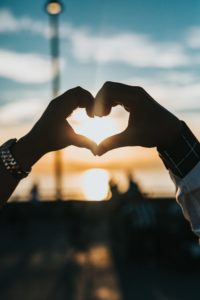 Act is such a way that your heart may be freed from hatred. 
Let Your Heart Burn with Loving Kindness
“อย่าพอใจกับการแสดงมิตรภาพด้วยคำพูดเท่านั้นจงให้หัวใจของเจ้าลุกด้วยไฟแห่งความเมตตารักใคร่สำหรับทุกคนที่อาจเข้ามาในวิถีของเจ้า” 

- พระบาฮาอุลลาห์

“Do not be content with showing friendship in words alone, let your heart burn with loving kindness for all who may cross your path.”

- Baha’u’llah
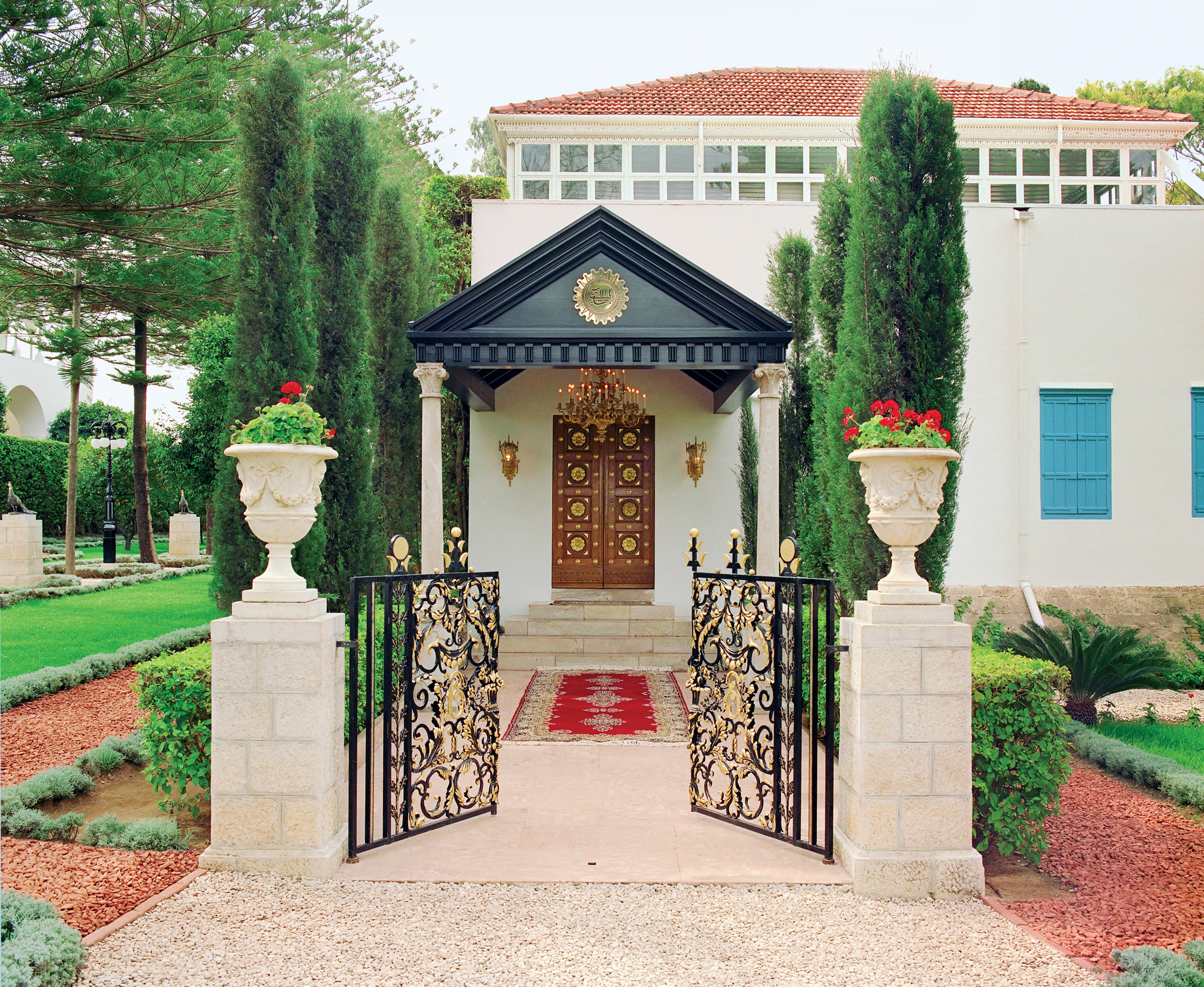 ..
คำแนะนำอันทรงพลังจากพระอับดุลบาฮา 

Powerful advice from Abdu’l-Baha
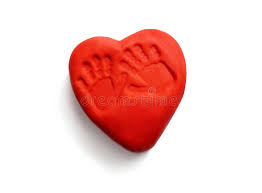 เรารู้สึกอย่างไรกับการดูวิดีโอนี้?
How do we feel watching this video?
เรารู้สึกดีแค่เฝ้าดูคนที่ทำสิ่งดีๆ ให้คนอื่น!
We feel good, just watching someone do nice things for other people!
คำแนะนำอันทรงพลังจากพระอับดุลบาฮา 

Powerful advice from Abdu’l-Baha
ลงมือทำด้วยหัวใจที่เป็นอิสระจากความเกลียดชัง 
อย่าให้ใจของเจ้าขุ่นเคืองด้วยการกระทำของผู้ใด
     - พระอับดุลบาฮา 


Act is such a way that your heart may be freed from hatred. 
Let not your heart be offended with anyone. 
- ‘Abdu’l-Baha
อย่าโกรธเคือง?
Don’t be Offended?
จริงเหรอ?
มันเป็นไปได้สำหรับฉันเหรอ?
Really?Is that even possible for me?
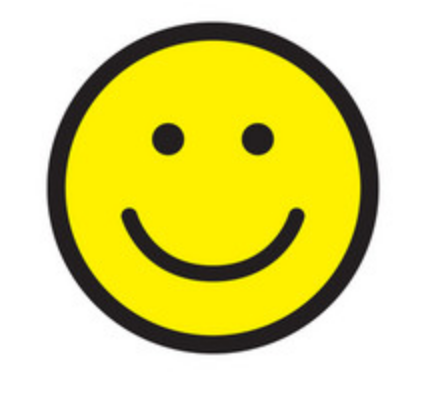 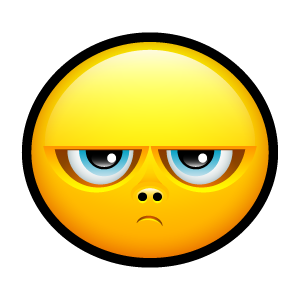  ใช่ !
 Yes !
พูดคุยและแบ่งปัน - Pair Share
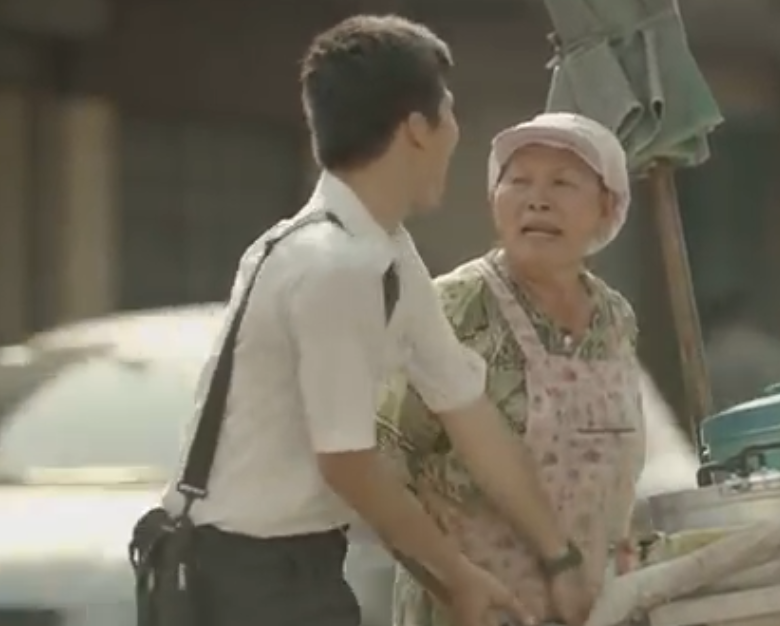 วิดีโอบอกอะไรเราเกี่ยวกับ 

“ให้หัวใจของเจ้าลุกด้วยไฟแห่งความเมตตารักใคร่สำหรับทุกคนที่อาจเข้ามาในวิถีของเจ้า”
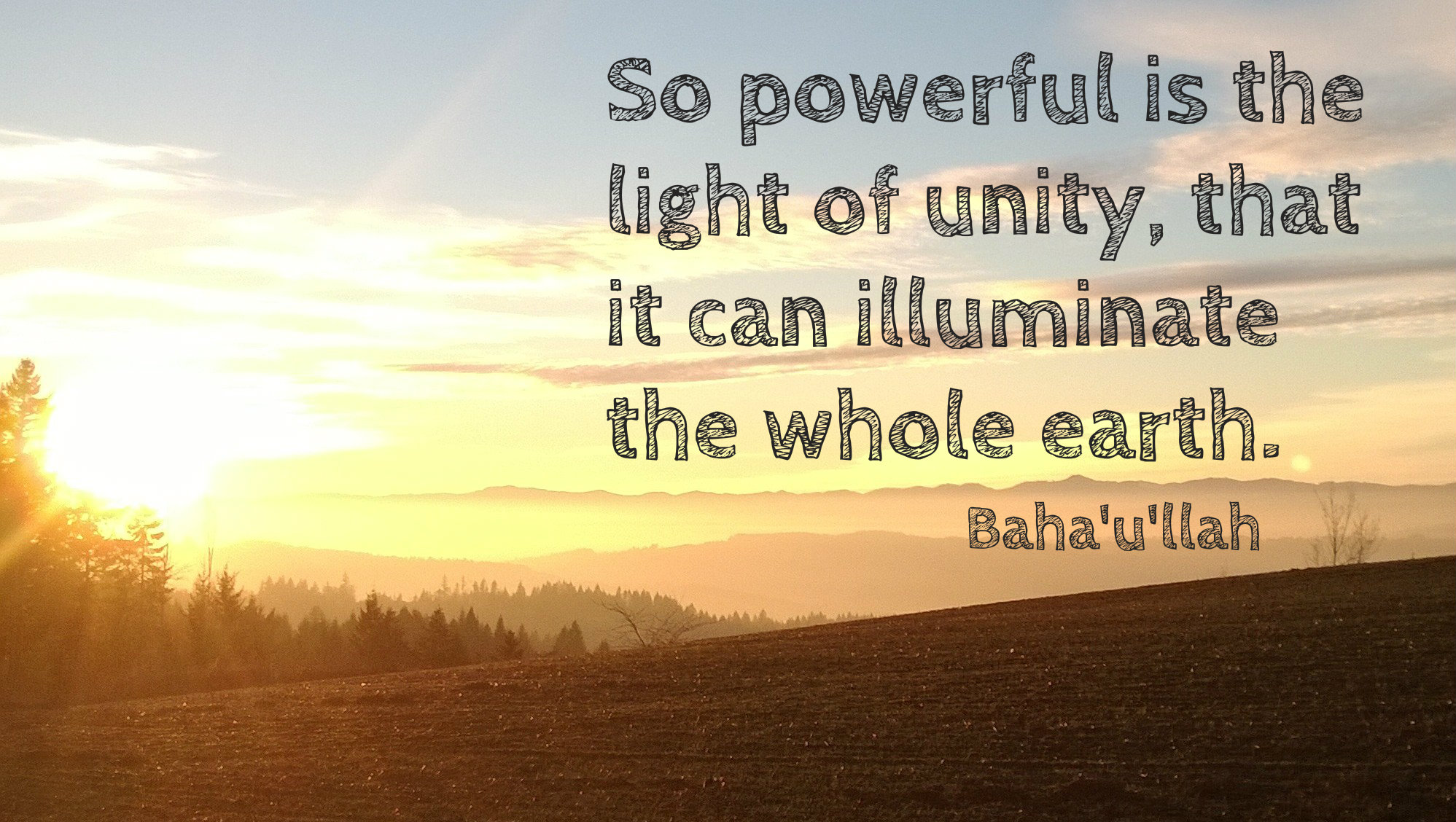 “So powerful is the light of unity that it can illuminate the whole world”
ความสามัคคีนั้นมีอานุภาพ สามารถส่องให้ทั่วทั้งพิภพสว่างไสว
[Speaker Notes: ความสามัคคีนั้นมีอานุภาพ สามารถส่องให้ทั่วทั้งพิภพสว่างไสว]
Note for facilitators

The psychological theory behind this is  “cognitive dissonance”